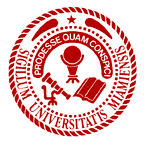 Miami University Parking Proposal
Genevieve Palmer
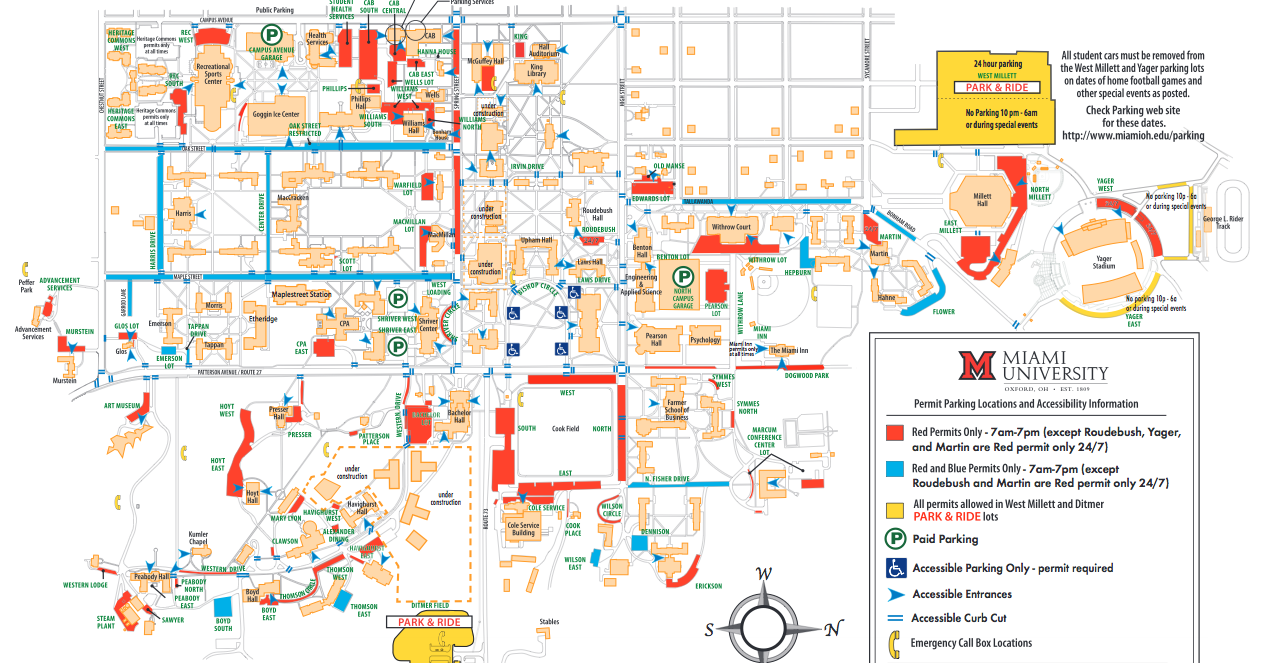 Problem
Third and fourth year undergraduate students who live off campus only have one convenient option of transportation to class-walking. 
 
During bad weather when they need to drive parking on campus is nearly impossible.

Expensive tickets
Support
“Parking services are pretty much the most awful people on the planet.” College Prowler

“Parking is a nightmare”

Overall Grade  is a C
Support Cont.....
Testimonial 1: Caroline Hill, Junior who lives by Kroger

Testimonial 2: Rob Vitolo, Junior who lives by La Piniata

Tickets at Meters are $10, while tickets in red spots are $65

Parking Boots are $200, and can be issued after three unpaid tickets.
Data
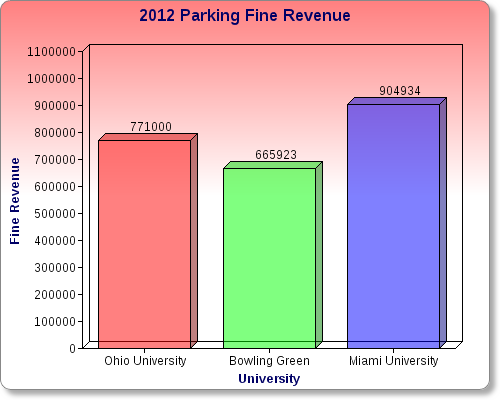 Data
Short-term this money is financially beneficial for Miami.

Long-term the many rules and regulations aimed at ticketing students causes animosity.

Animosity causes future alumni to donate less money or nothing at all.
Long-Term Solution
Miami students would benefit from a new underground parking garage in place of Shriver.
It would reduce the cluttered look of cars parked on the street, also making Miami look more eco-friendly.
It would provide  more parking spots for all undergraduates. 
It would generate revenue for Miami Parking and Transportation, while reducing parking fines for students.
Short-Term Solutions
Parking meters around campus should allow students to pay for more than an hour.
Miami parking app that informs how many tickets you have and gives a warning if one ticket away from a $200 parking boot.
Enable meters to accept student ID Mulaa through Park Mobile App payment. Then Mycard could send 5 min. left text alerts from the meters. 
After implementing above solutions, increase red spot fines to $100. This discourages students from parking illegally and also makes revenue from tickets.
Park Mobile App
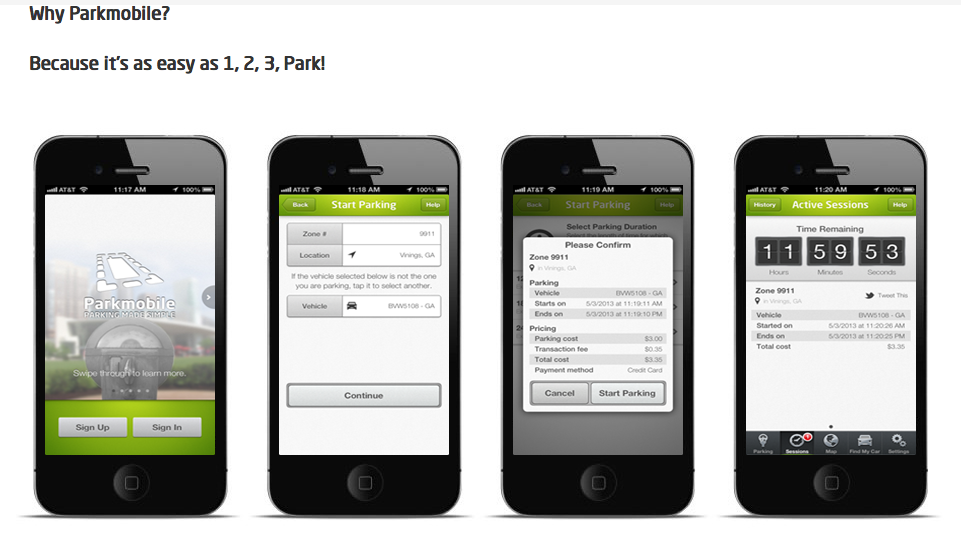 Budget
Thank You
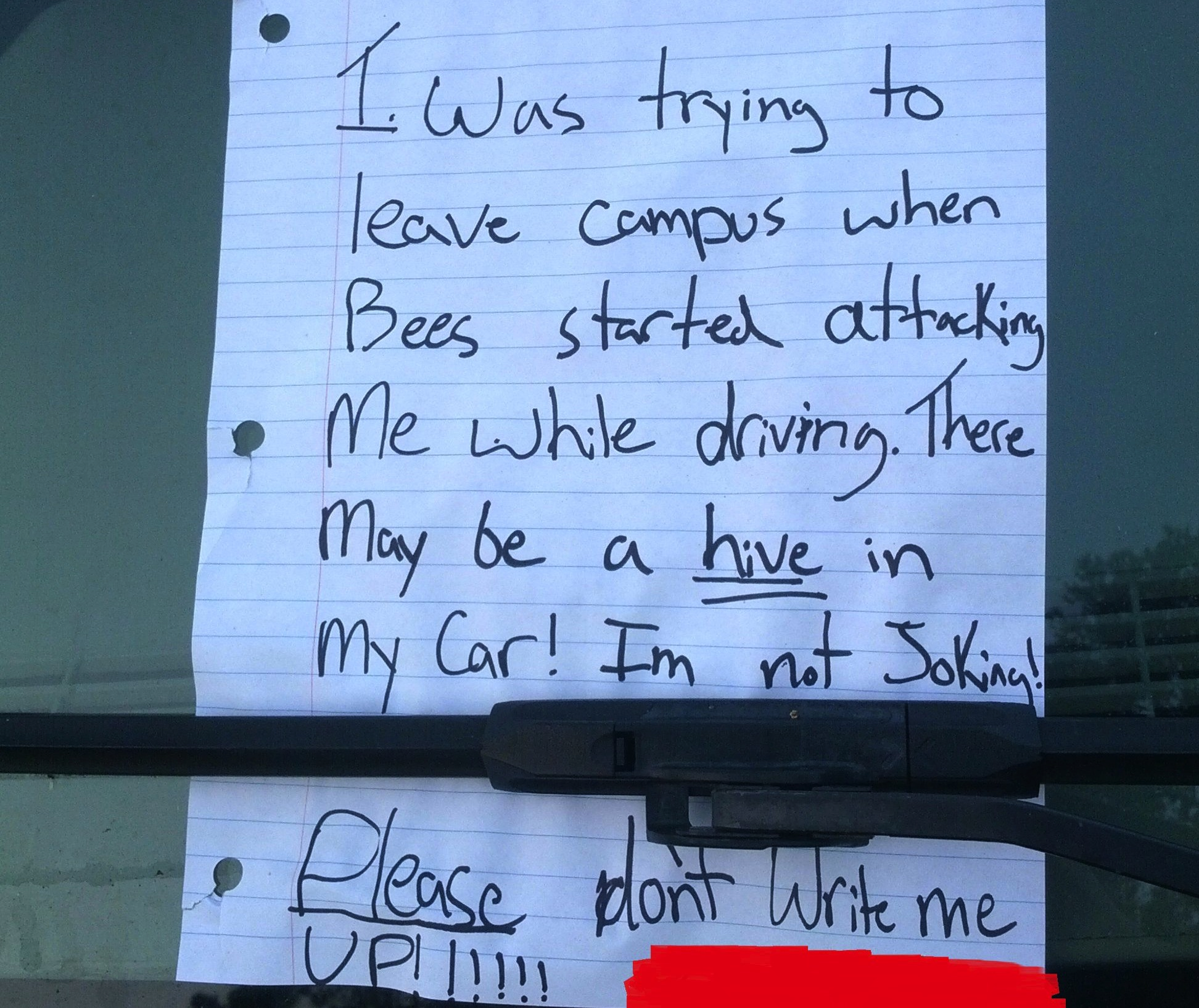 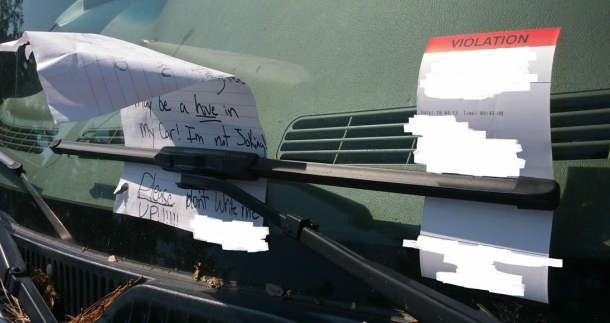